PORTELANURI DE COLECTIE
IMAGINI DE PE INTERNET
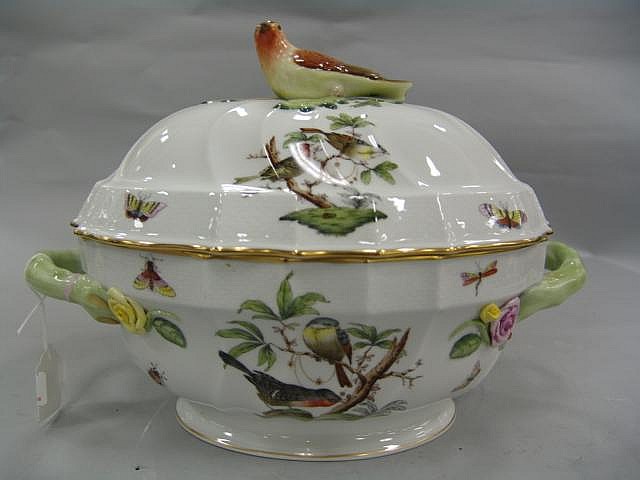 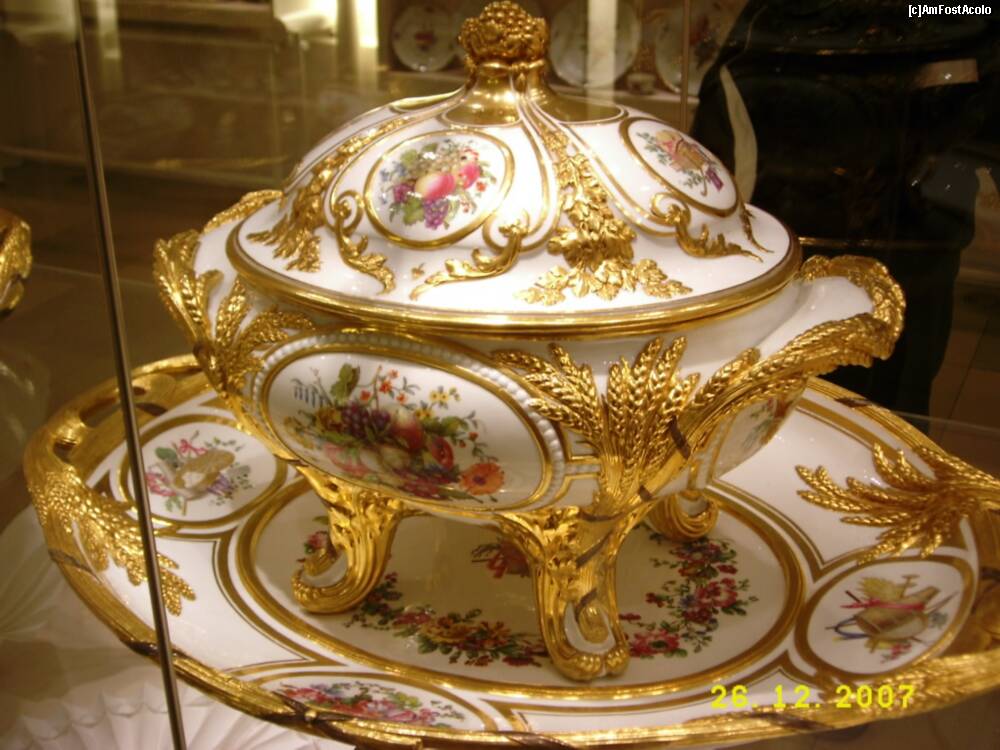 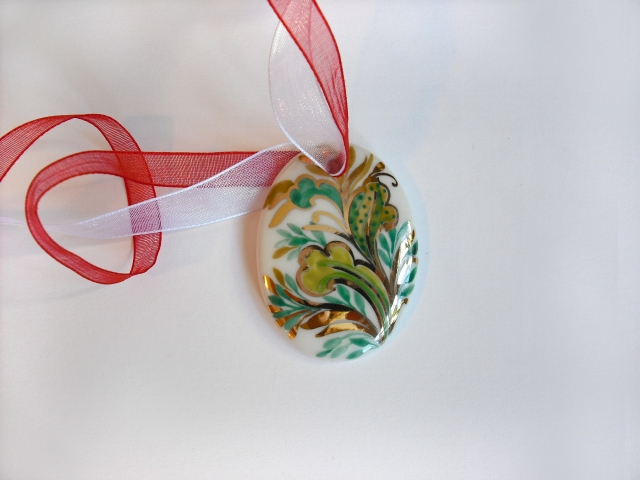 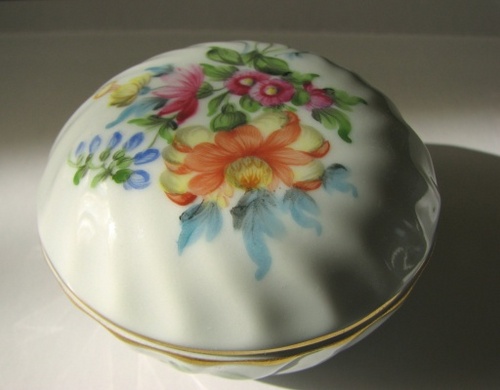 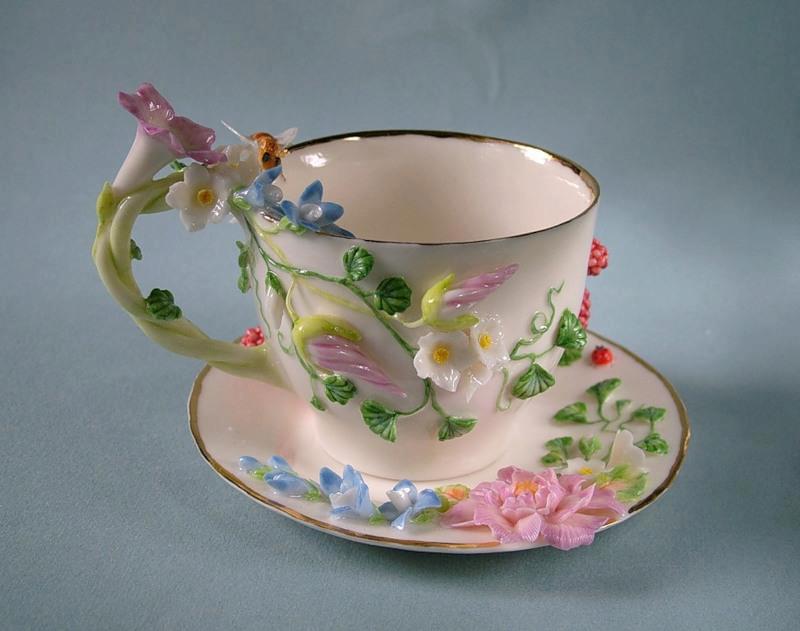 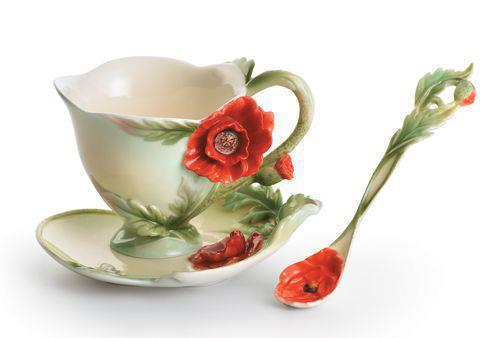 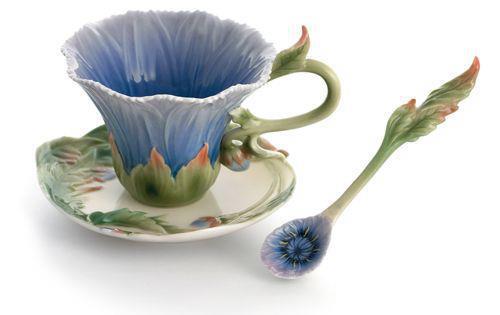 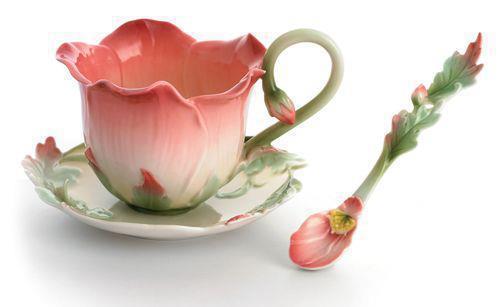 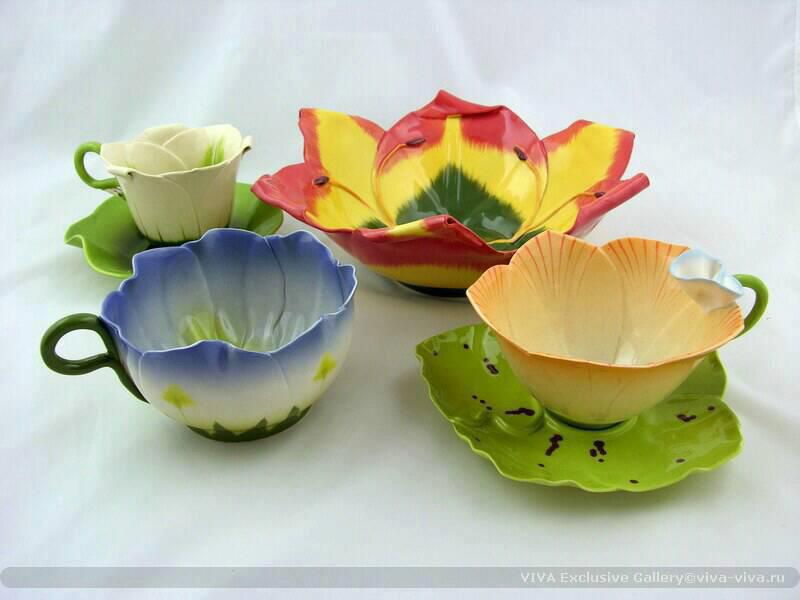 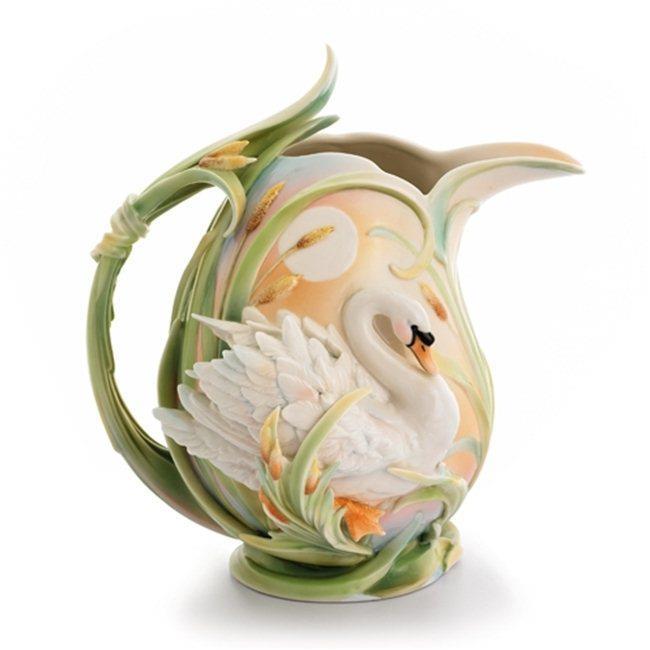 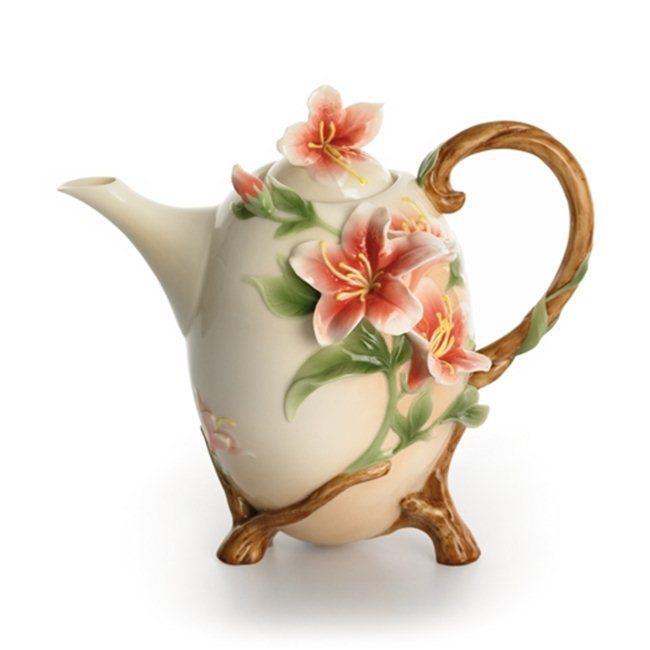 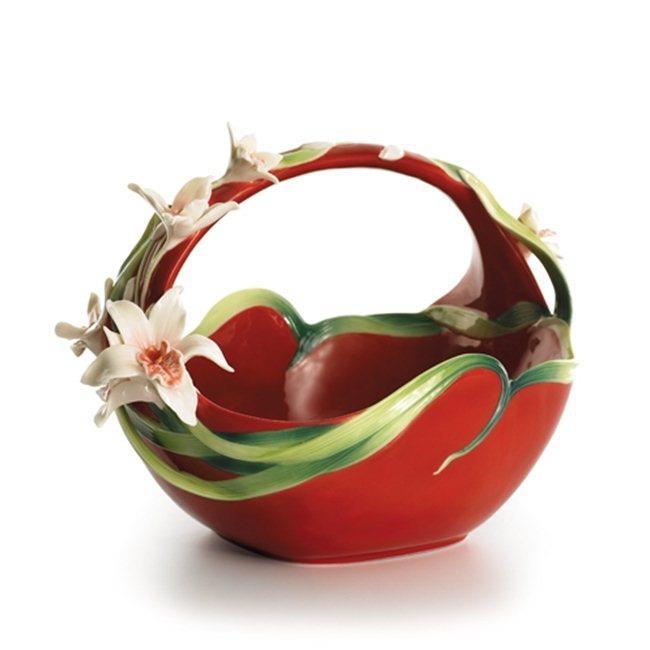 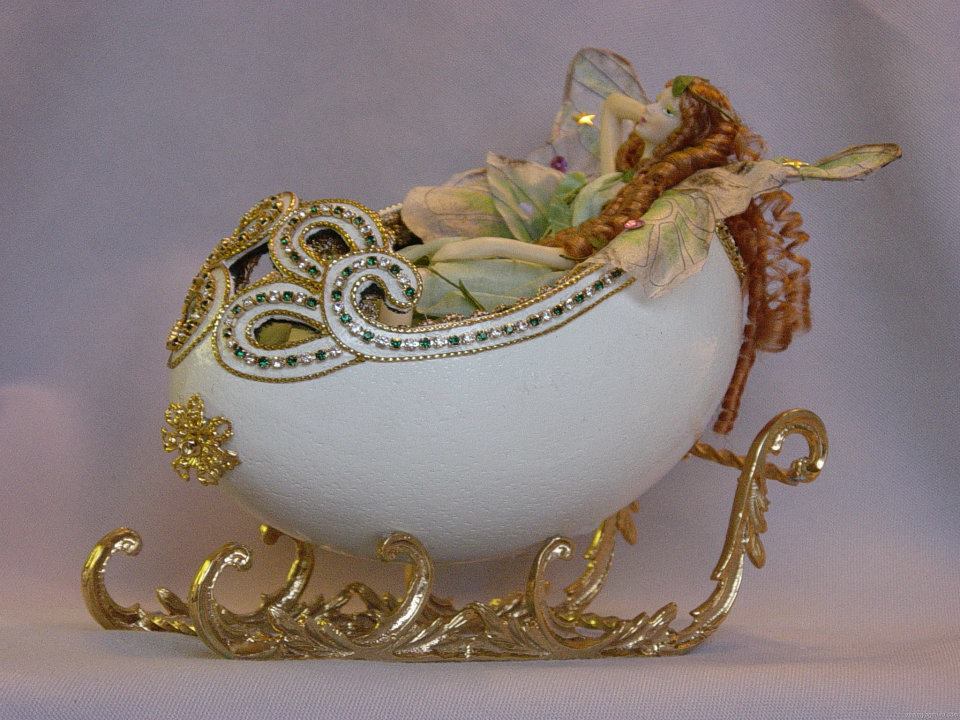 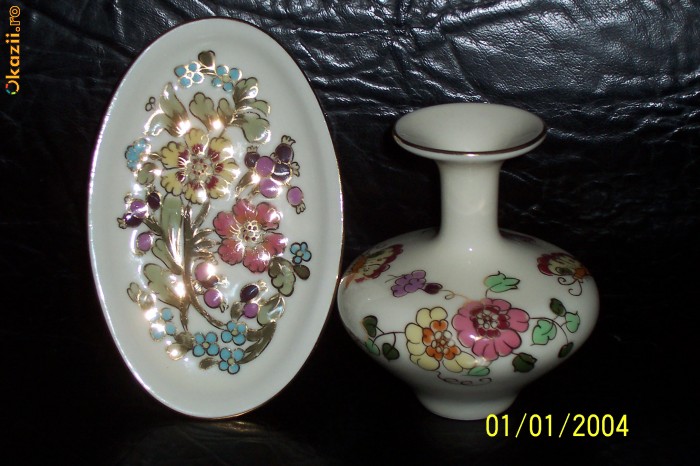 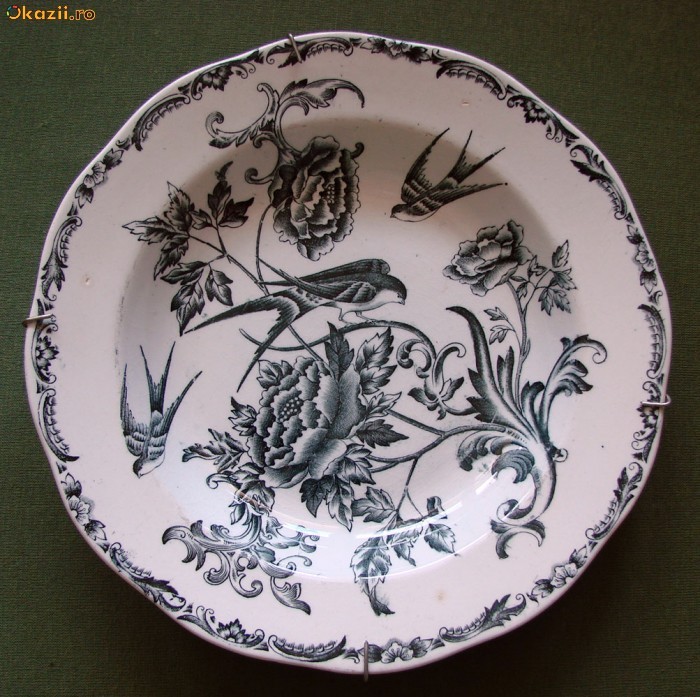 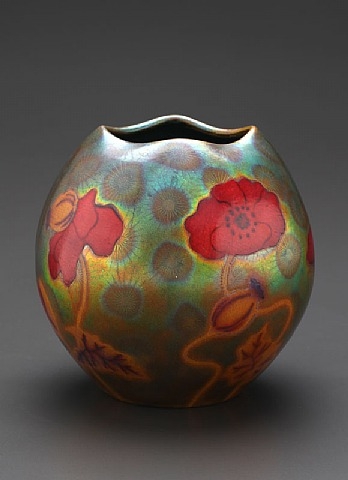 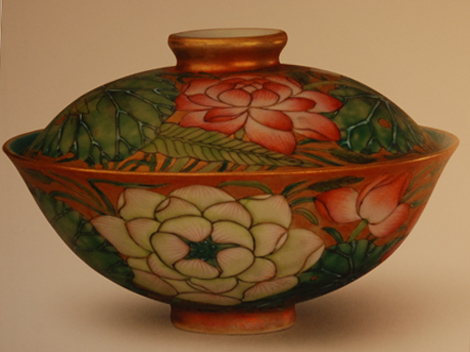 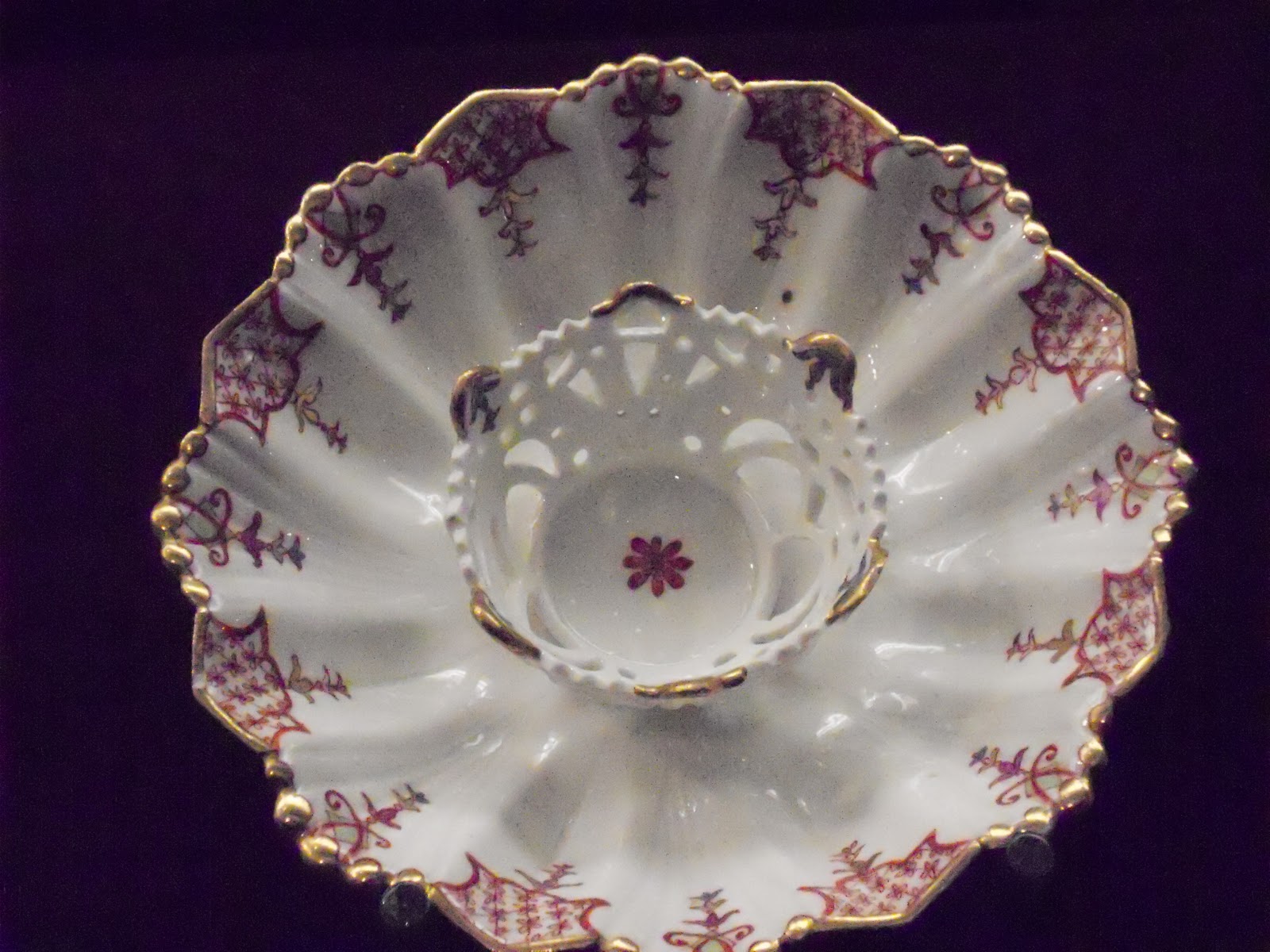 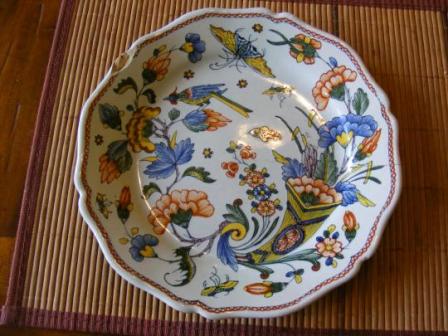 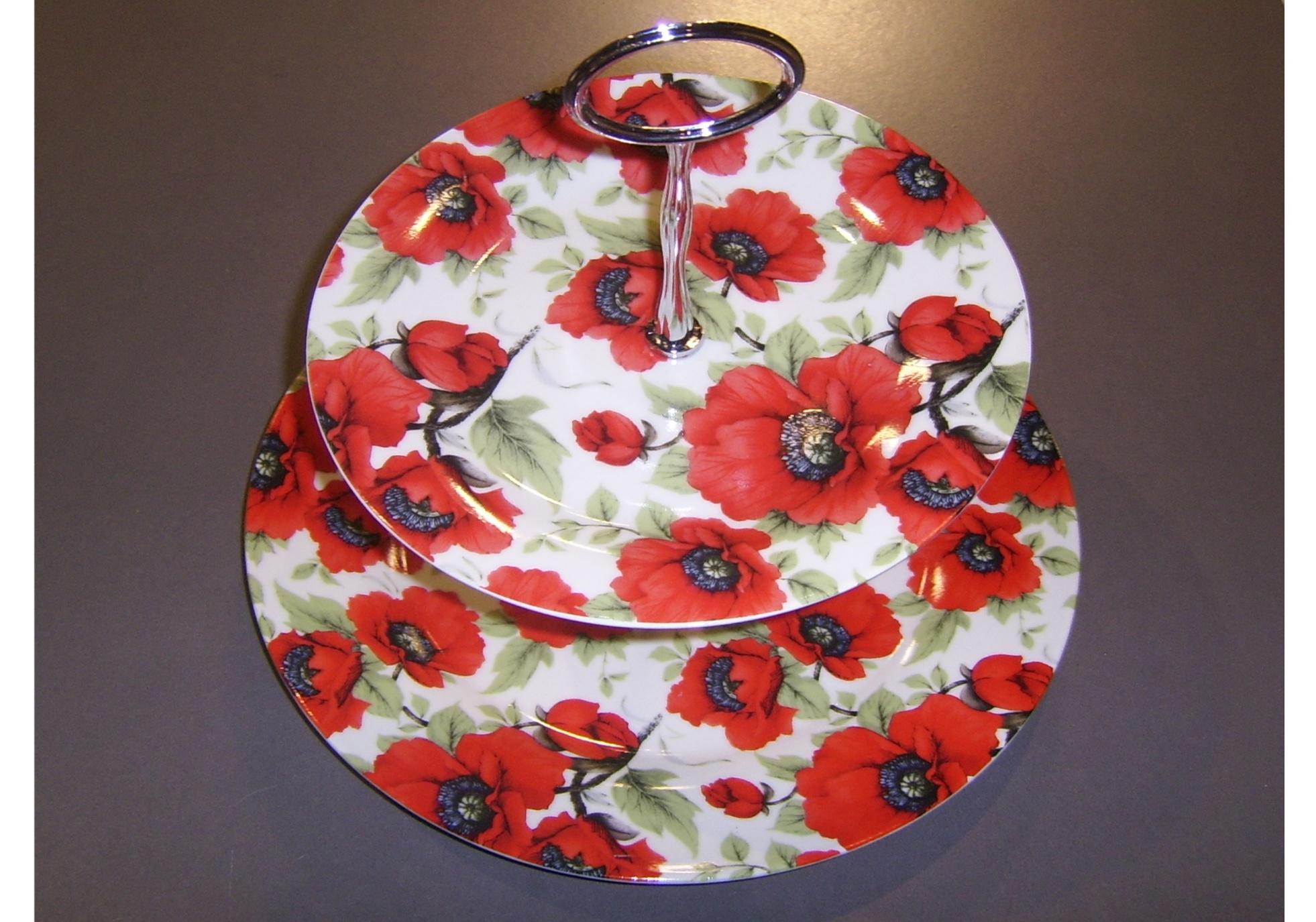 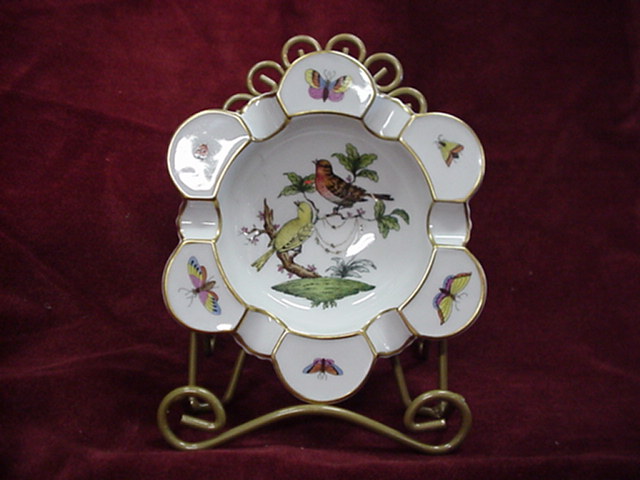 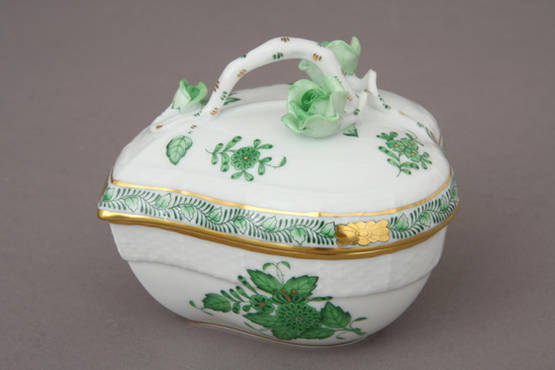 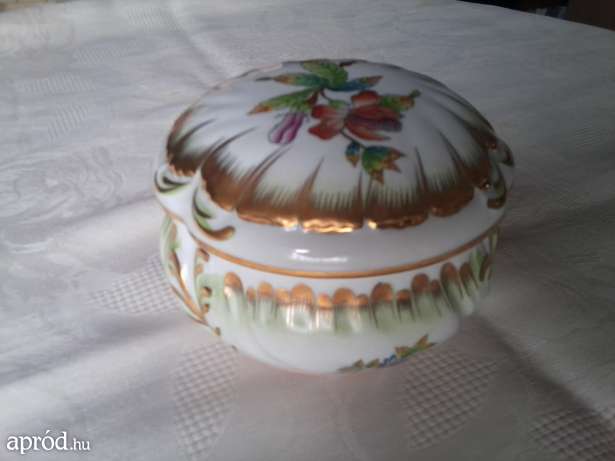 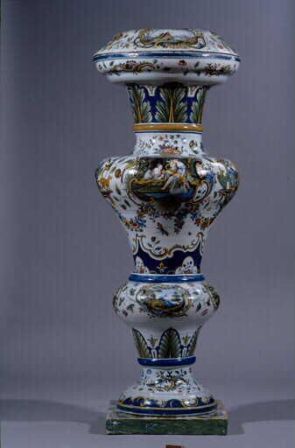 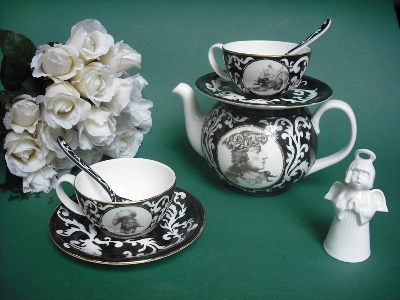 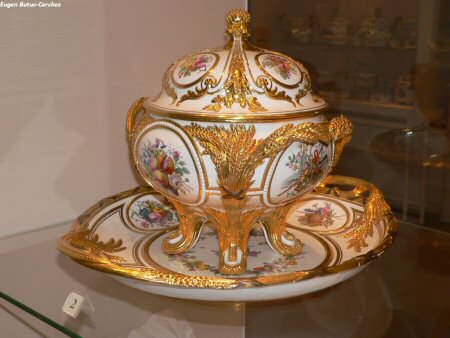 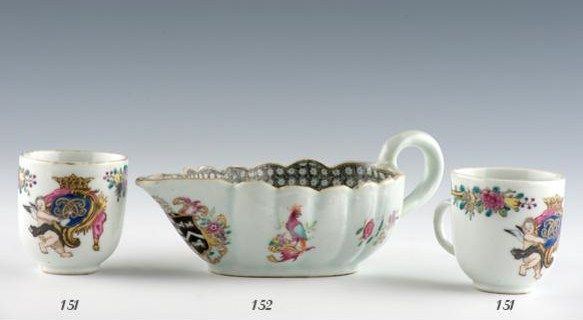 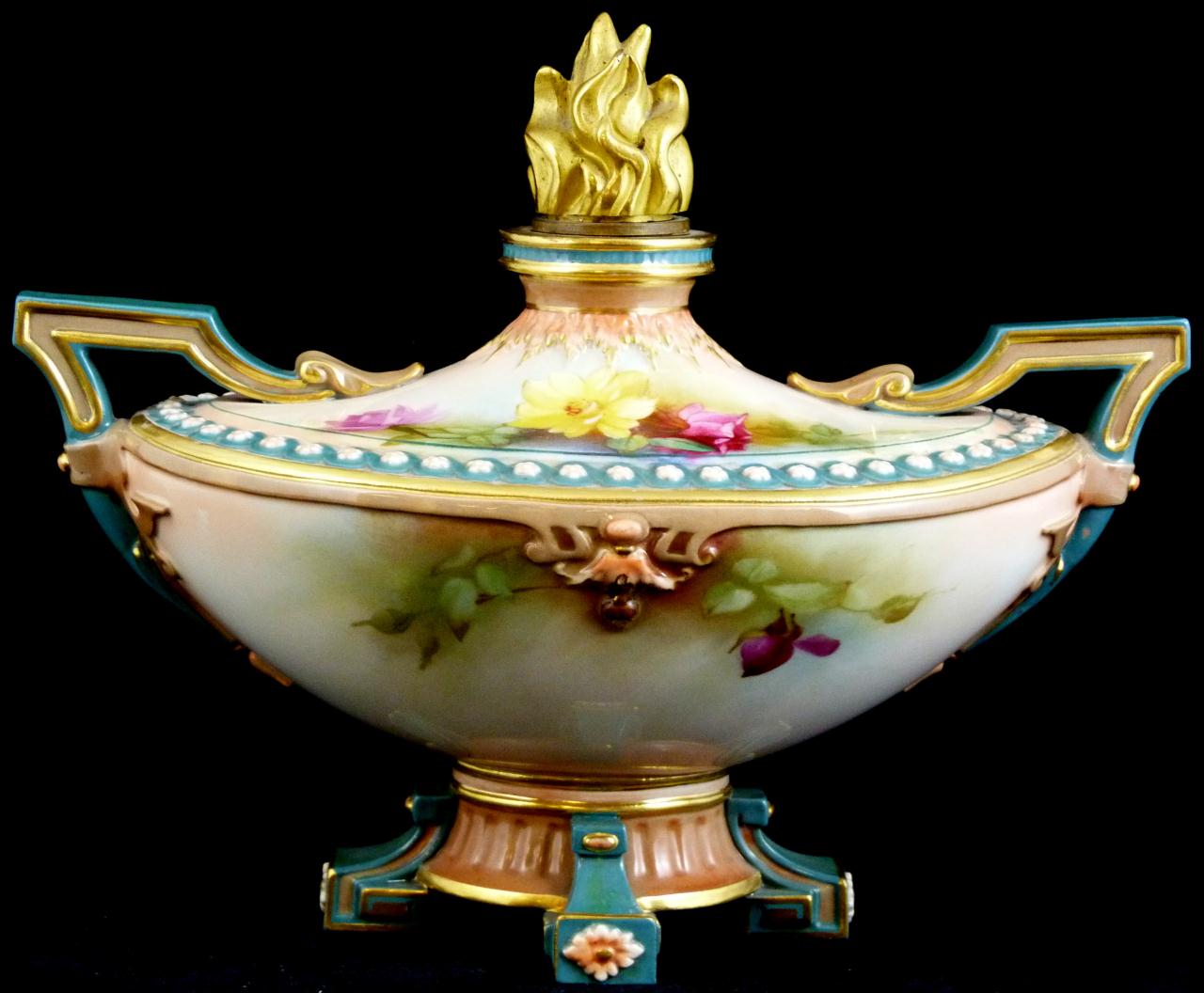 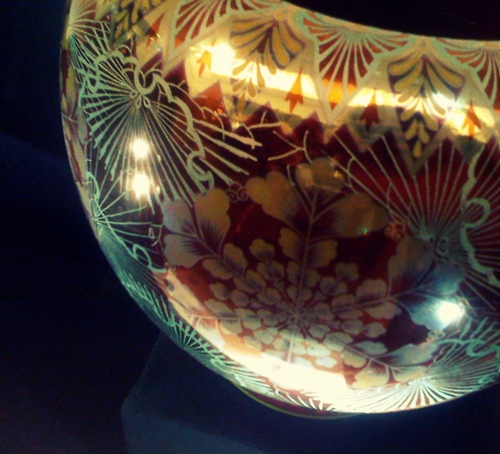 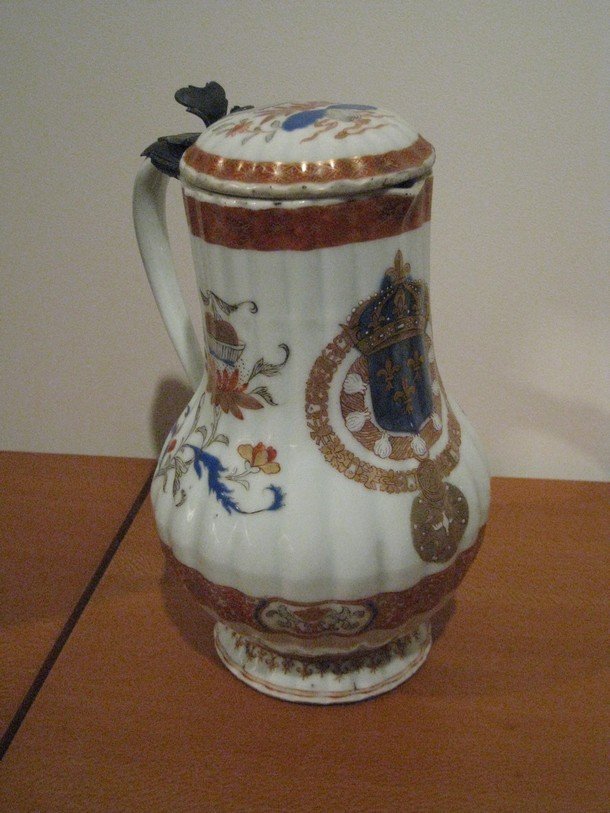 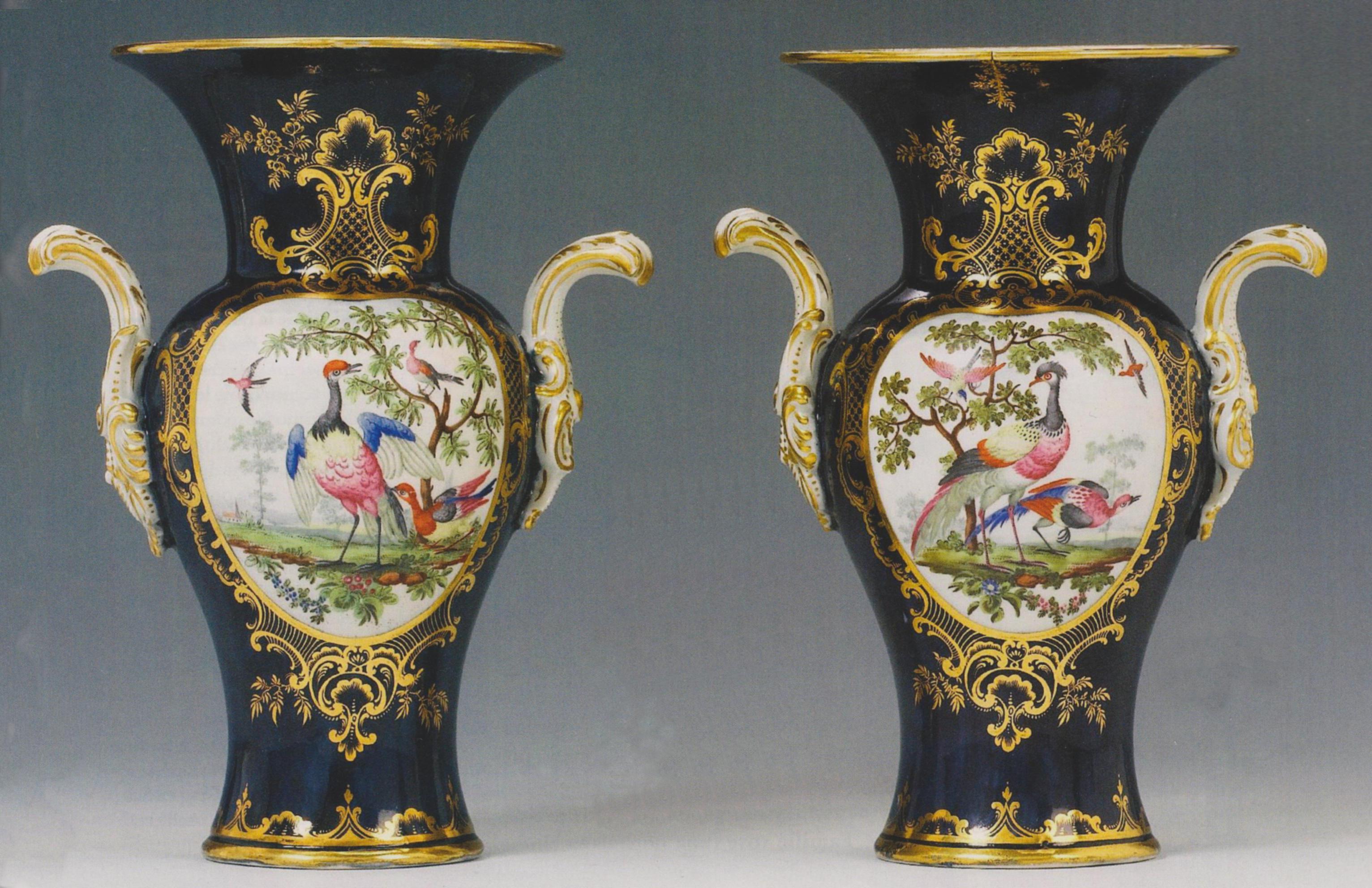 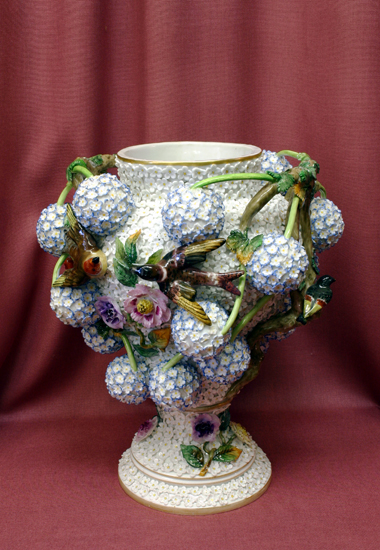 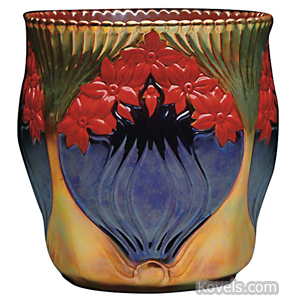 REALIZAT DE LUCA MARIA
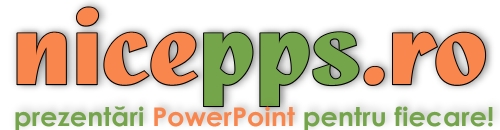